Le addizioni  in colonna con il cambioclasse II F
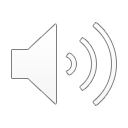 Buongiorno bambini,
Sicuramente , leggendo il titolo della diapositiva precedente avrete pensato: «ma l’abbiamo già fatto».
Certo, ma in questo periodo difficile per tutti noi, e anche per allenarci un po’ tutti sul computer, ripetere quanto affrontato in precedenza non fa male a nessuno, soprattutto per chi ha avuto qualche difficoltà nell’affrontare gli argomenti.
Il maestro
Ora bambini guardate attentamente il video qui a lato
Per eseguire  con l’abaco l’addizione 17 + 5  metto insieme prima le unità (7+5= 12).Raggruppo le 10 palline  blu e le cambio con una pallina rossa che trasferisco sull’asta delle decine.Ora ho 2 palline rosse, 2 decine e 2 unità. Il risultato è 22.
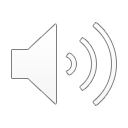 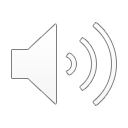 Ora dopo gli esempi e la spiegazione, esercitiamoci sul quaderno in colonna e con l’abaco.